The Scope
Wireless Security Lab
Attacker and Defender Nodes
Send wireless signals from Defender node to server
Website to control VMware ESXi server
OpenBTS (Base Transceiver Station)
Implement using USRP 
Universal Software Radio Peripheral
LabVIEW / GNURadio
Phone Call, SMS
Dec13-14 Wireless Security Lab
1
Wireless Lab Topography
Dec13-14 Wireless Security Lab
2
Hardware Architecture Diagram
Dec13-14 Wireless Security Lab
3
Software Architecture Diagram
Dec13-14 Wireless Security Lab
4
Current Design
Software
ESXi 
Operating Systems
Website
Hardware
LabVIEW
GNURadio
Asterisk
Requirements Engineering
Dec13-14 Wireless Security Lab
5
OpenBTS System Overview
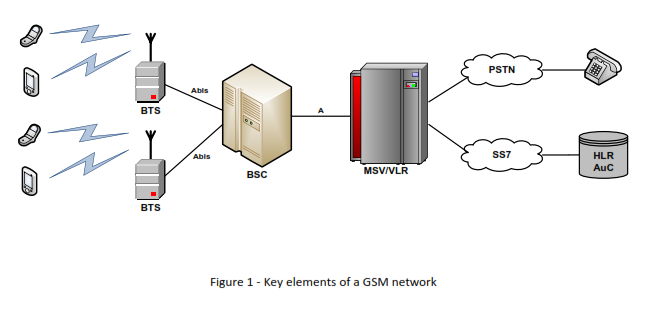 MSC/VLR
Dec13-14 Wireless Security Lab
6
[Speaker Notes: Open BTS Architecture
Open BTS software architecture is an emulation of GSM 04.03. In uplink direction, data arriving from handsets to USRP is processed with Analog to Digital
Converter (ADC). Data is then packaged with TCP/IP headers with time stamp and transferred to the host CPU using Gigabit Ethernet interface. Open BTS
transceiver synchronizes the USRP with the GSM master clock and demodulates symbol vectors for each radio. TDM layer of the GSM stack demultiplexes each burst and passes on to FEC processor. Data Link Layer (L2) then accepts the corrected data and runs link layer, segmentation and retransmission (LAPDm) processor. Signaling and Connection Management of L3 determines the message protocol and calls the appropriate control function to deserialize the message and act on its content. These control-functions also communicate with the outside world via SIP and 
other protocols.]
OpenBTS Implementation
USRP
Receive/Transmit GSM signals
Asterisk
Server
GNURadio
Open-source software development toolkit
LabVIEW
View signal output
Dec13-14 Wireless Security Lab
7
Technical Challenges
LabVIEW
Operating system compatibility
Security
Outdated environment
Exploring new technologies
LAMP, ESX Shell, ESX API’s
Dec13-14 Wireless Security Lab
8
Testing Plan {Hardware}
USRP Testing
Signal output verification
Spectrum sweeping
Functional Verification Testing
LabVIEW
View capture signals.
OpenBTS
Assign a phone number to each registered handset.
Allow a phone to call another one.
Allow a phone to send SMS message to another one.
Dec13-14 Wireless Security Lab
9
Testing Plan {Software}
Front-end Website Testing
Functional User Testing
Back-end Modules
ESX Shell, ESX API’s
Login System
Class Creation
System Infrastructure Testing
System Integration Testing
Dec13-14 Wireless Security Lab
10
Website
Webserver Location:
http://129.186.215.201
Our Website: 
http://seniord.ece.iastate.edu/dec1314/
George Amariucai’s Website:
http://home.eng.iastate.edu/~gamari/
CprE 537 Website:
http://home.eng.iastate.edu/~gamari/CprE537_S12/index.html
Dec13-14 Wireless Security Lab
11
Questions?
Dec13-14 Wireless Security Lab
12
Wireless Lab Implementation
VMware
Backend Support
Kali Linux
Attack Clients
Ubuntu Client
Data Transmission Client
Webserver
Interface to Launch Clients
Dec13-14 Wireless Security Lab
13
Virtualization Flowchart
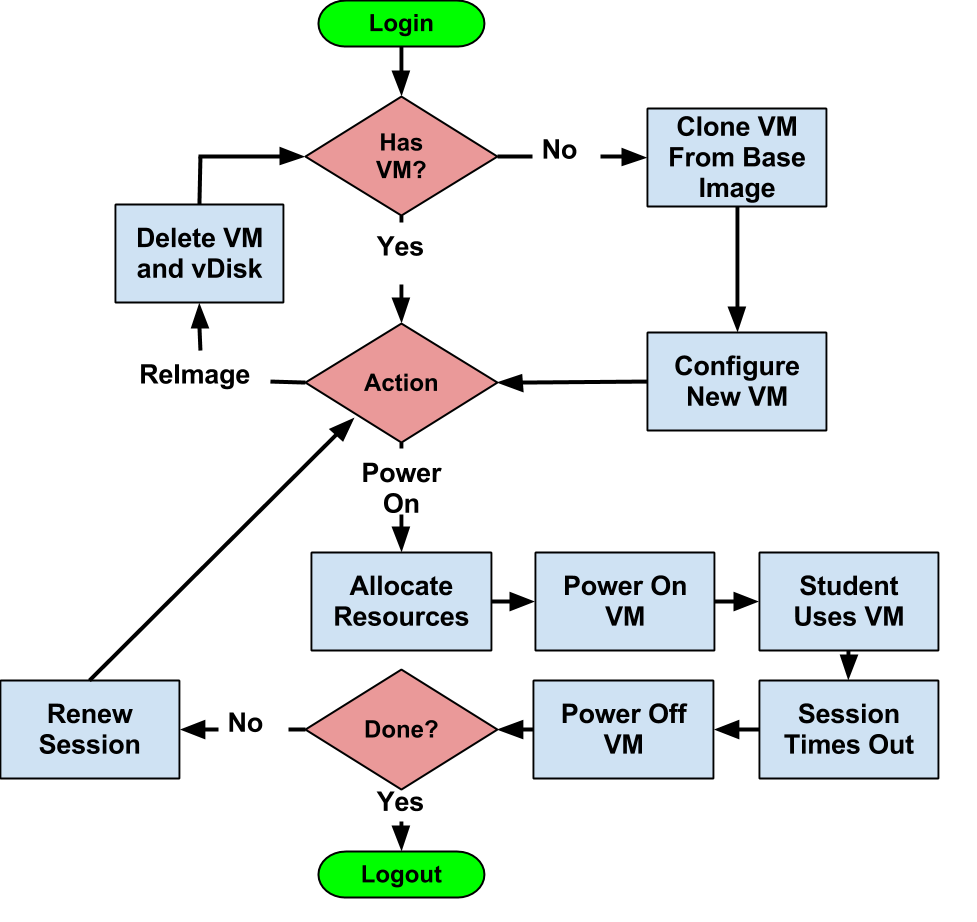 Dec13-14 Wireless Security Lab
14
The GSM Network
Dec13-14 Wireless Security Lab
15
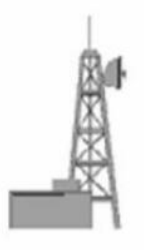 What is OpenBTS?
A software-based GSM access point.

It uses open-source UNIX application to present a GSM air interface to standard GSM handset devices.

In other word OpenBTS = GSM + VoIP
Dec13-14 Wireless Security Lab
16